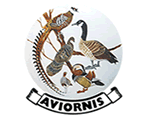 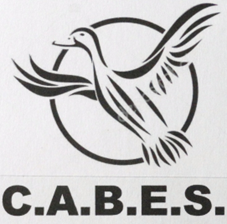 Focusgroep C.A.B.E.S.Afdeling eenden
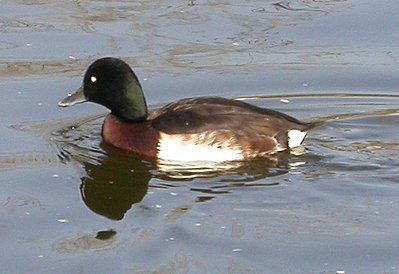 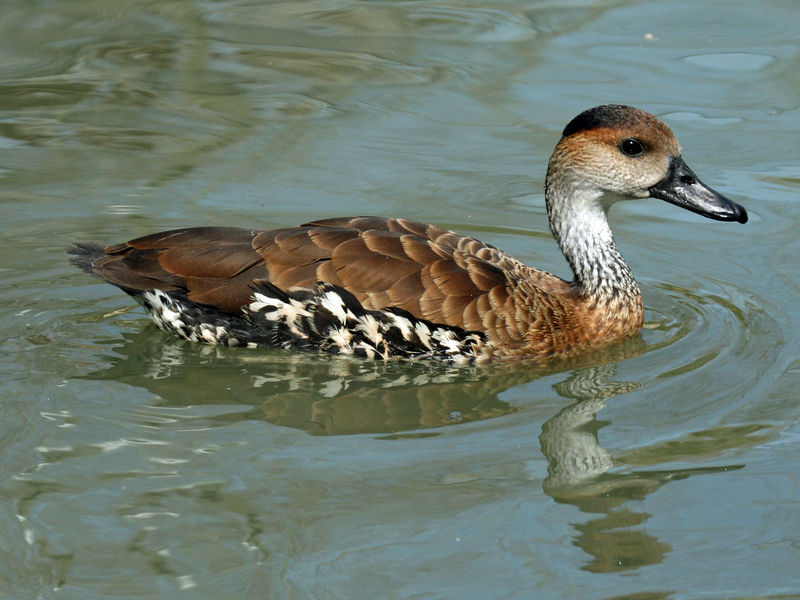 1
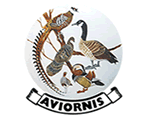 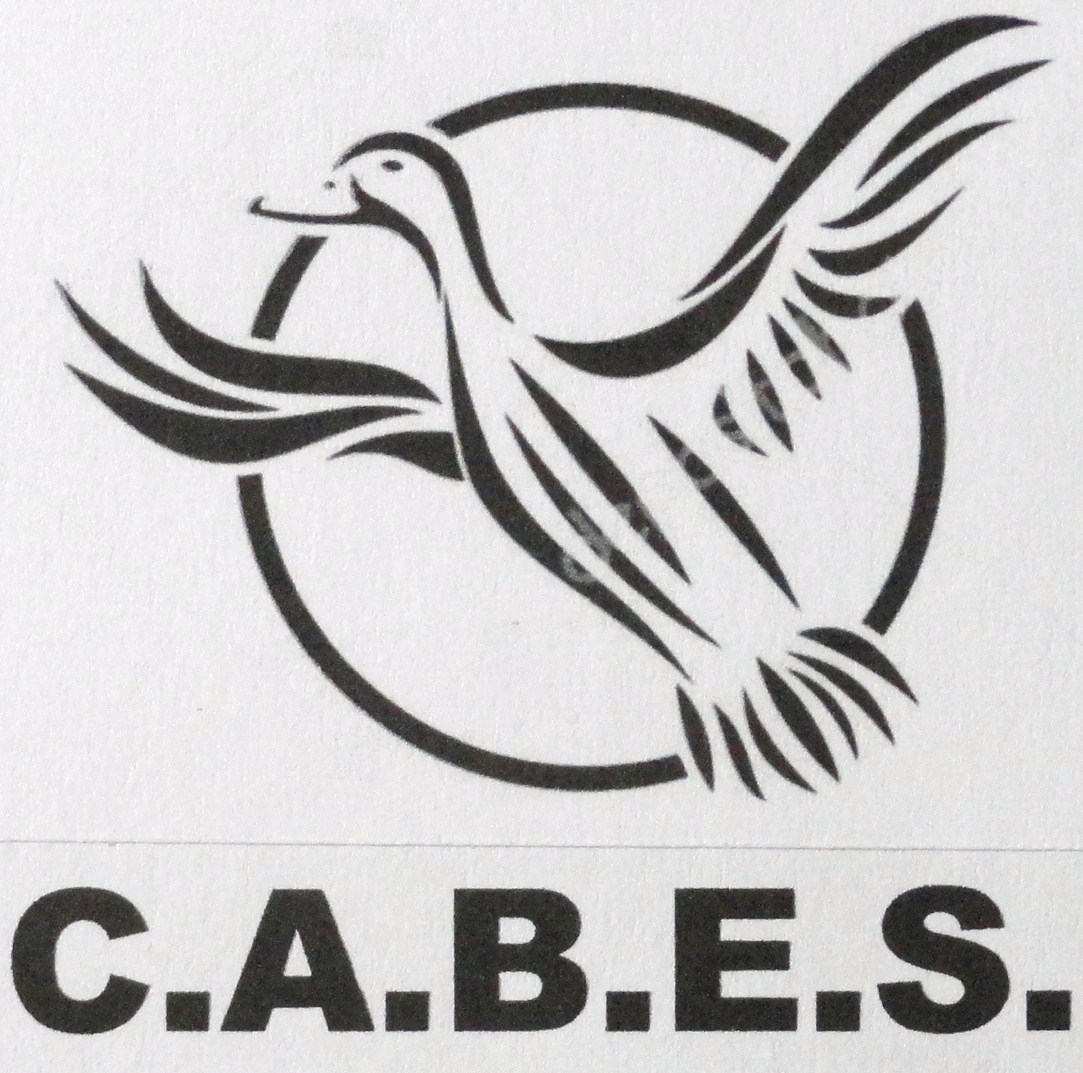 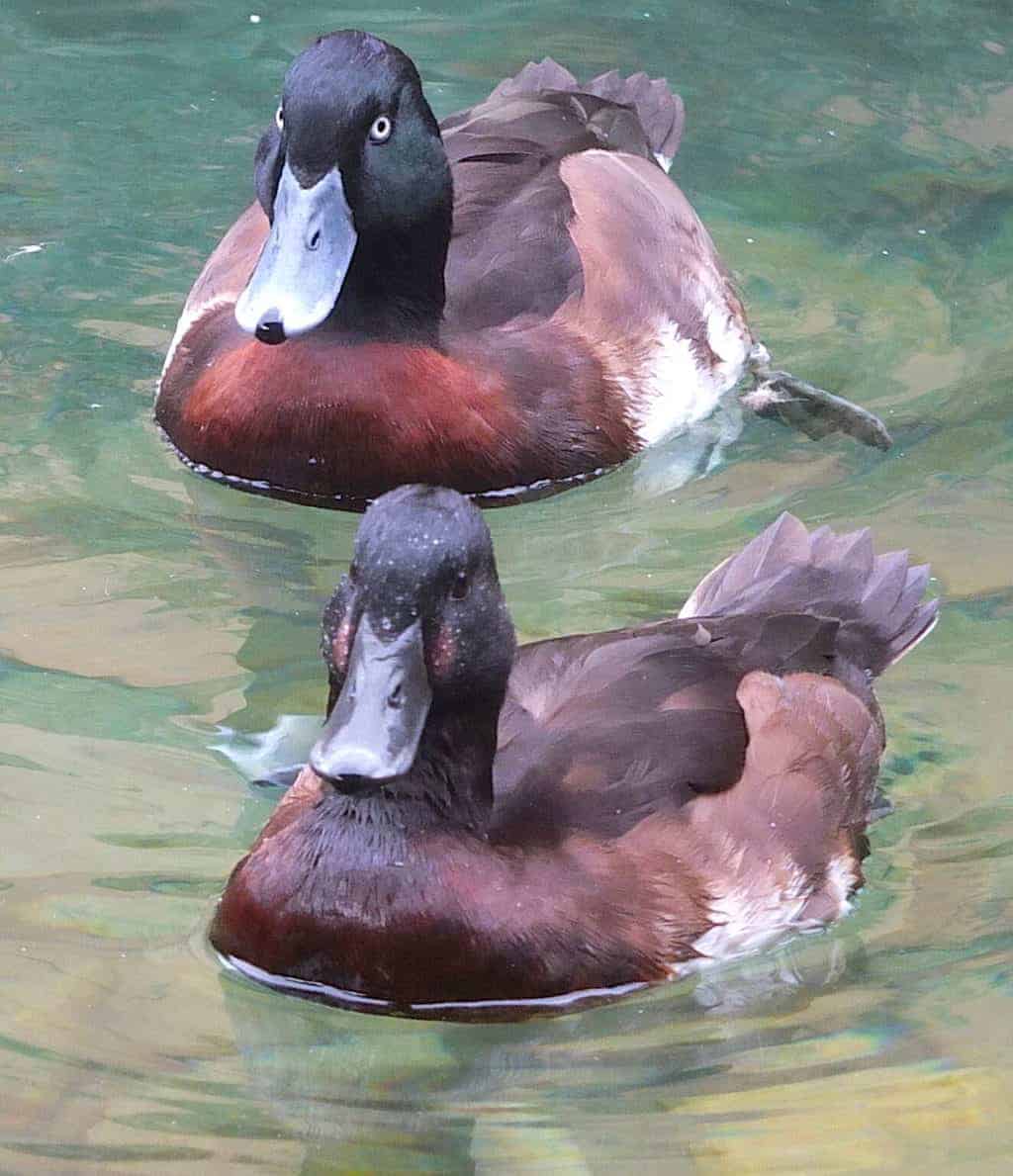 Aythya baeriBaer’s witoogeend
Oproep tijdschrift
Aantal reacties:  0
Geen interesse !
2
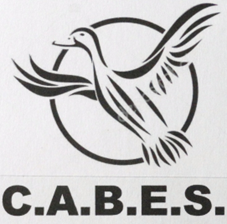 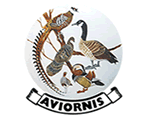 Focusgroep C.A.B.E.S.
Afdeling fazanten


Salvadori’s
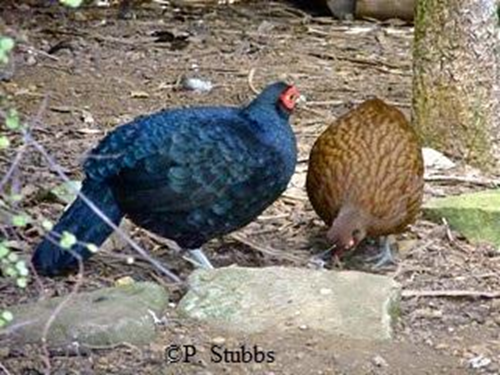 3
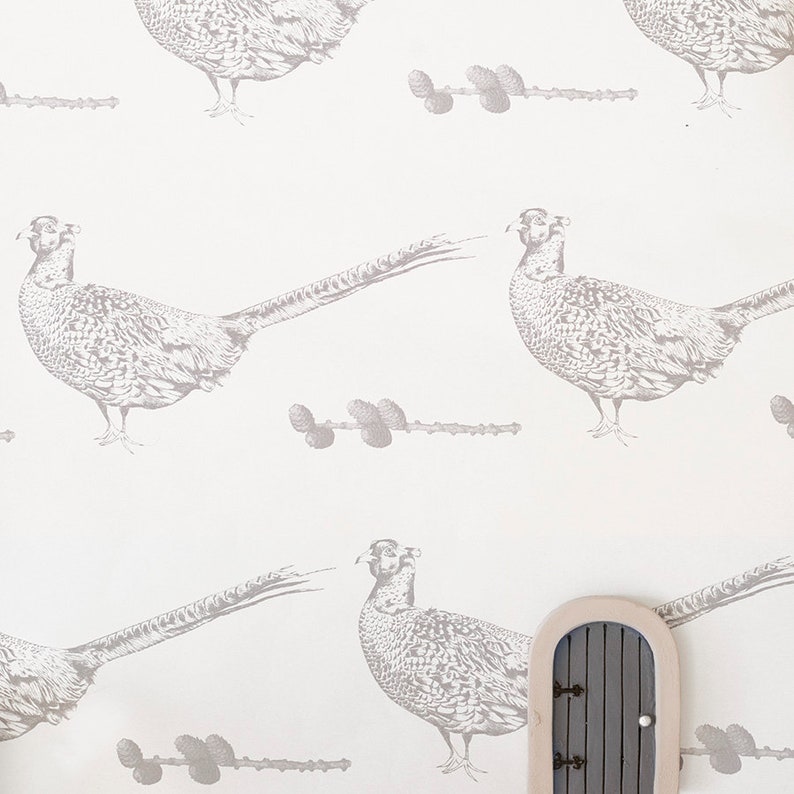 Focusgroep C.A.B.E.S.

Afdeling fazanten

    

Status: december 2024
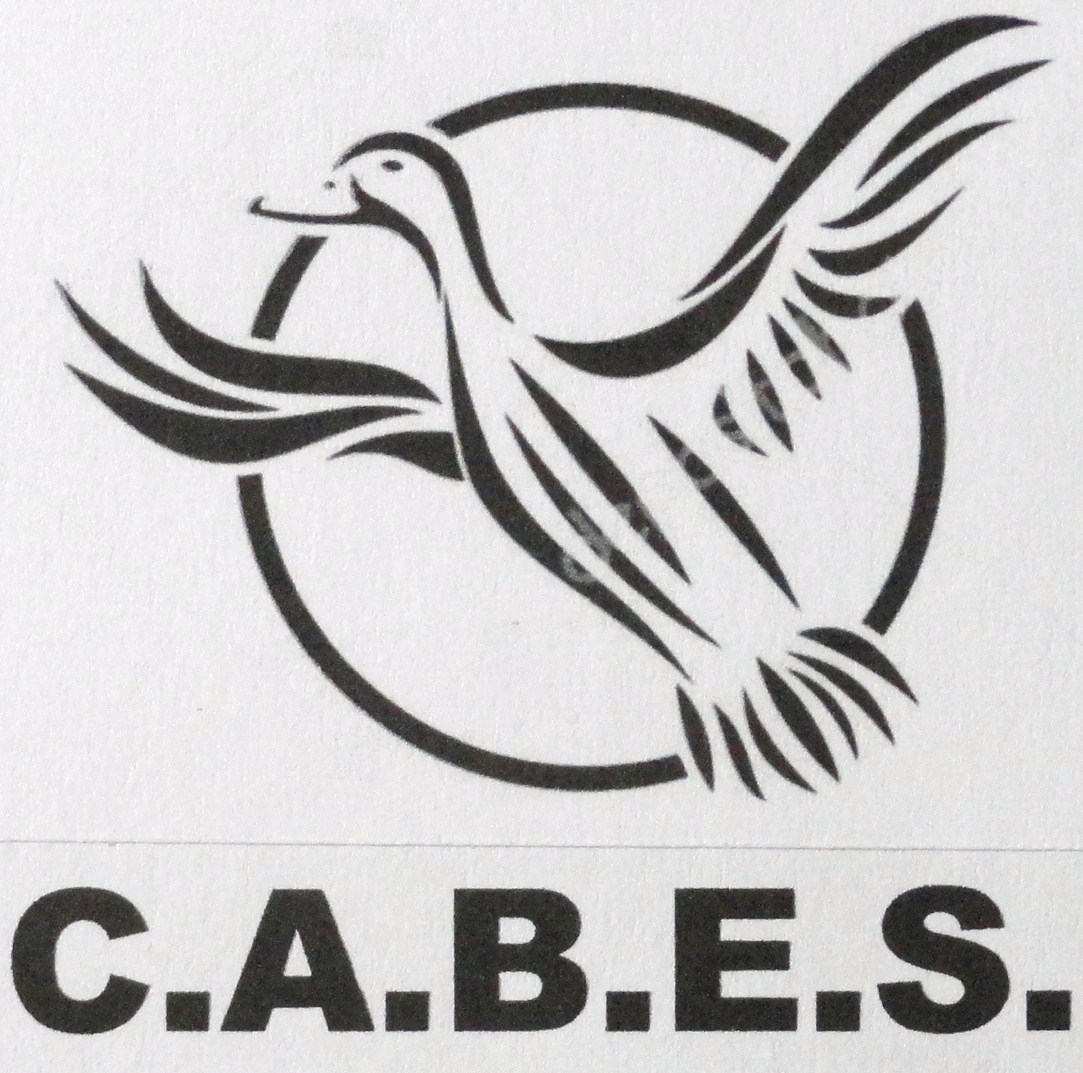 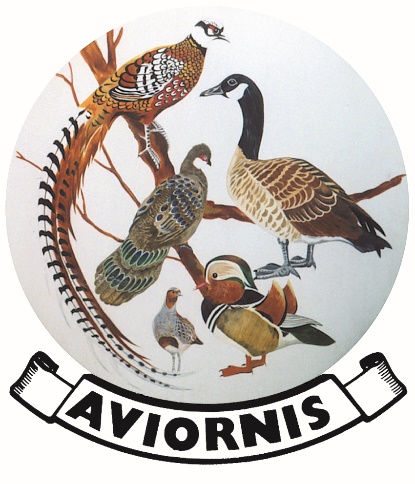 SALVADORI’S         lophura inornata
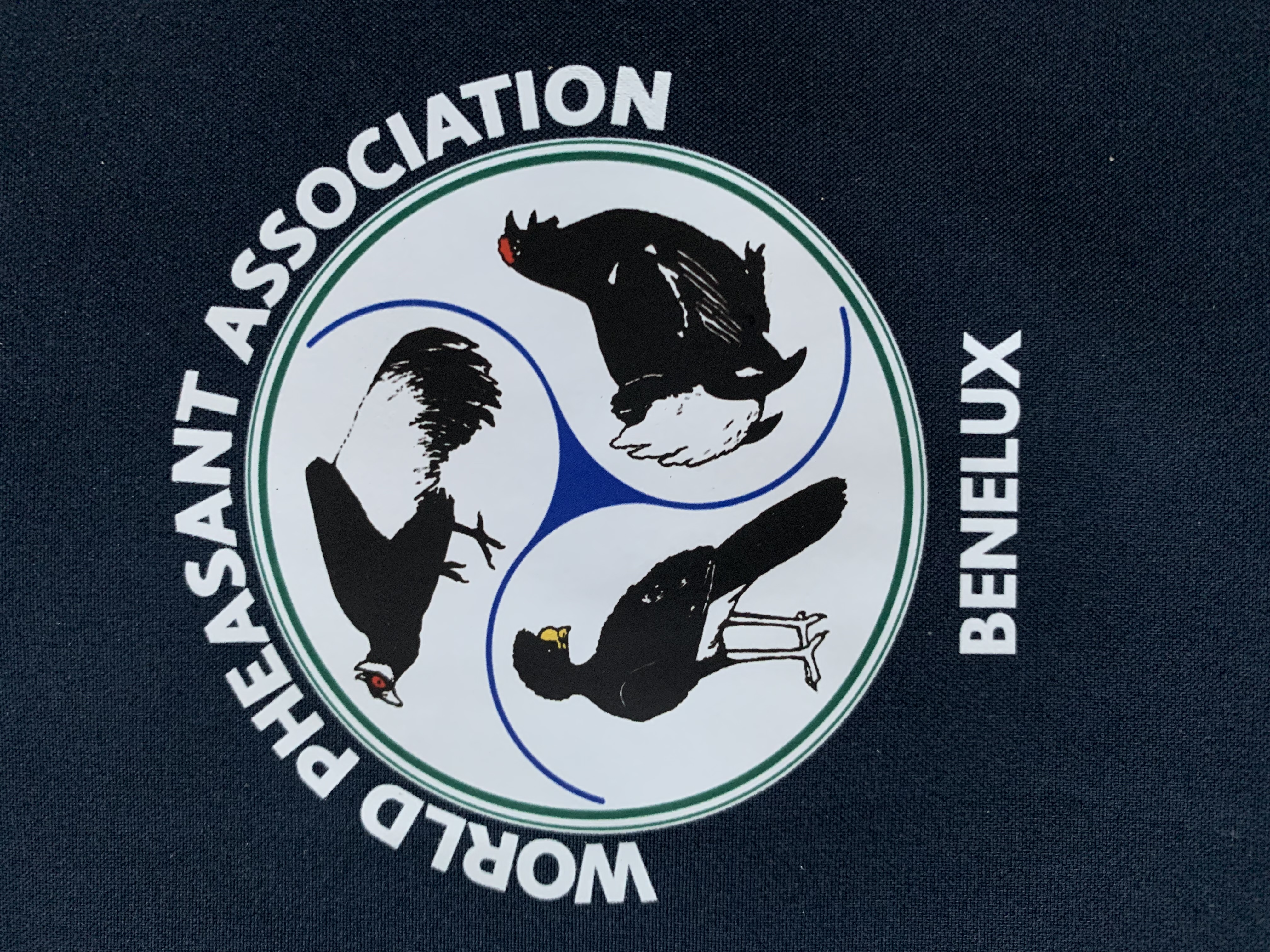 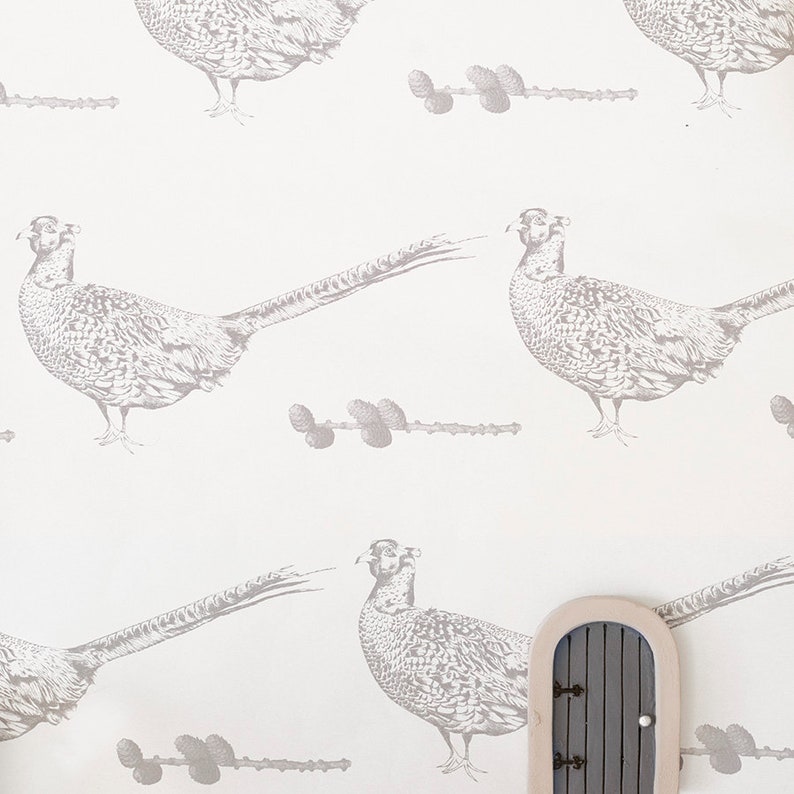 WERKJAAR 2024 - taken
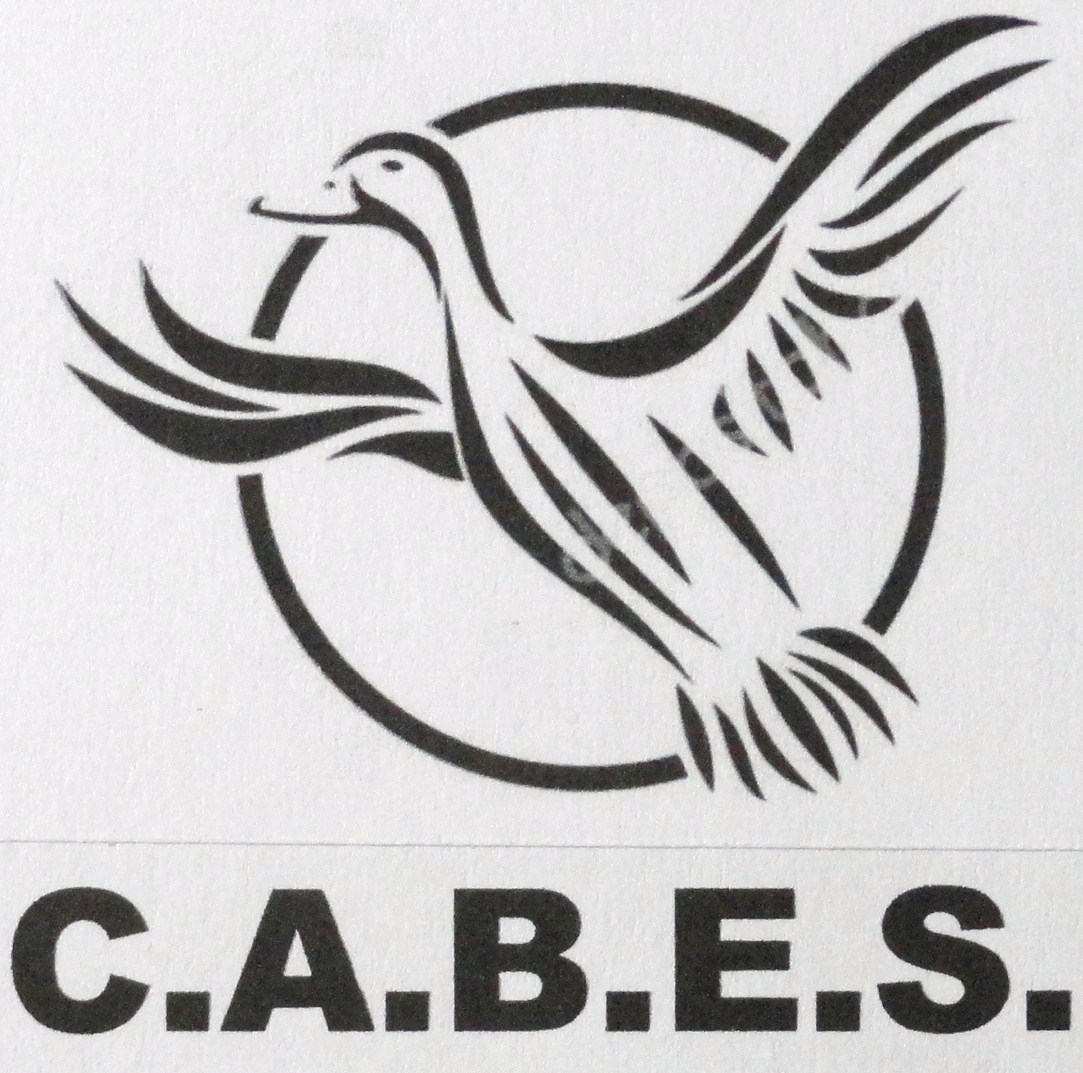 Opbouwen van een leefbare populatie met voldoende geografische spreiding in de EU

Stamboekbeheer: R.F.

DNA onderzoek: nvt

Liefhebbers ondersteunen met ruilen, aankopen en verkopen van Salvadori’s: D.C.
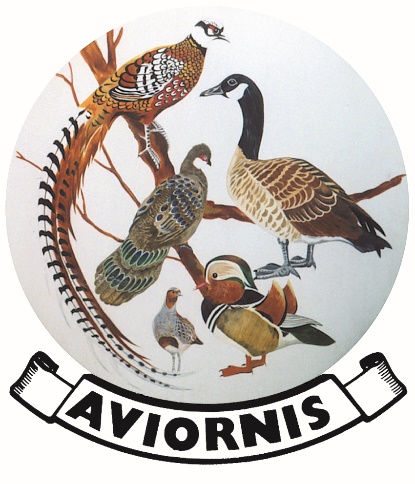 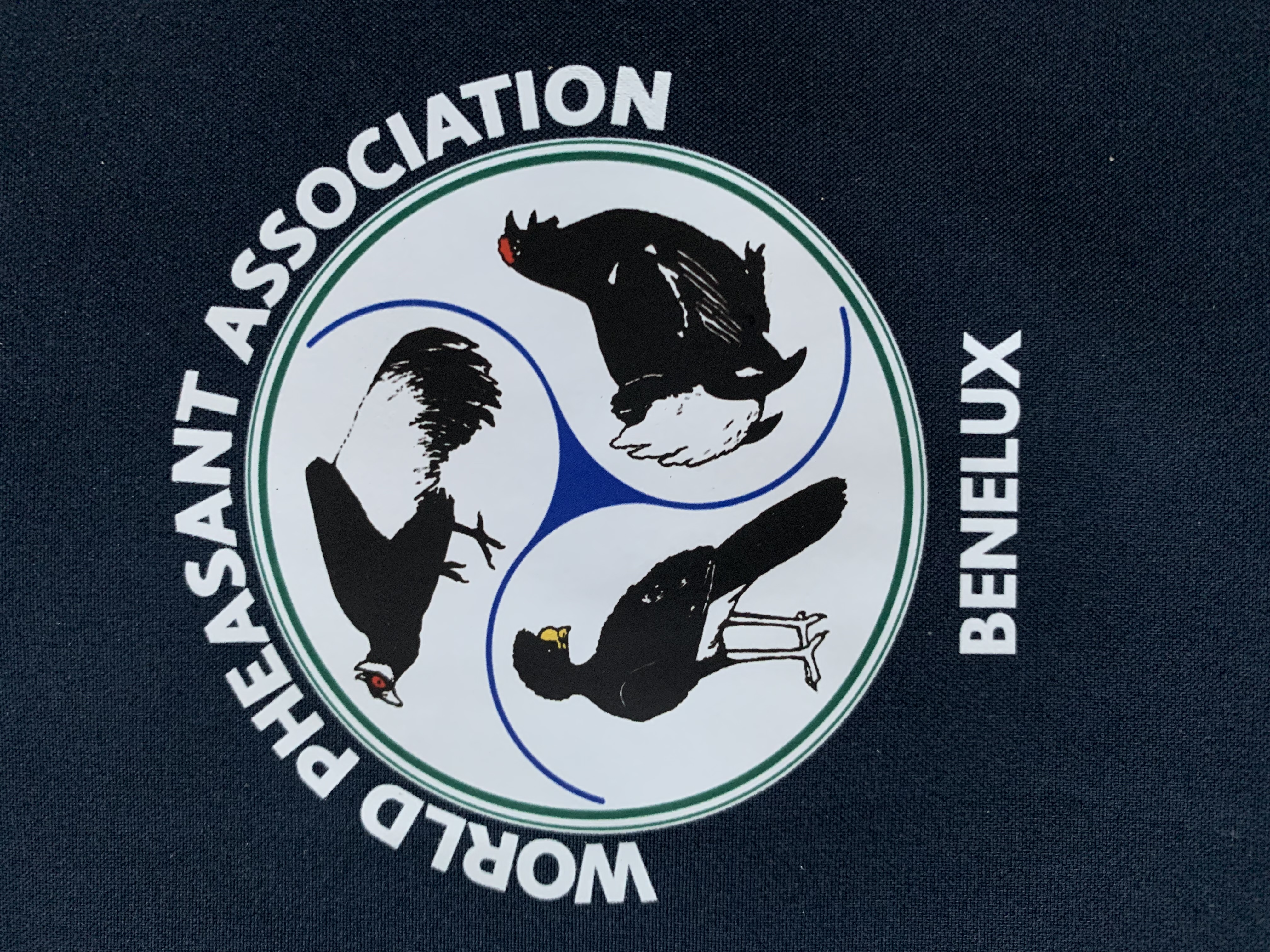 Jaarverslag CABES Salvadori’s 2024
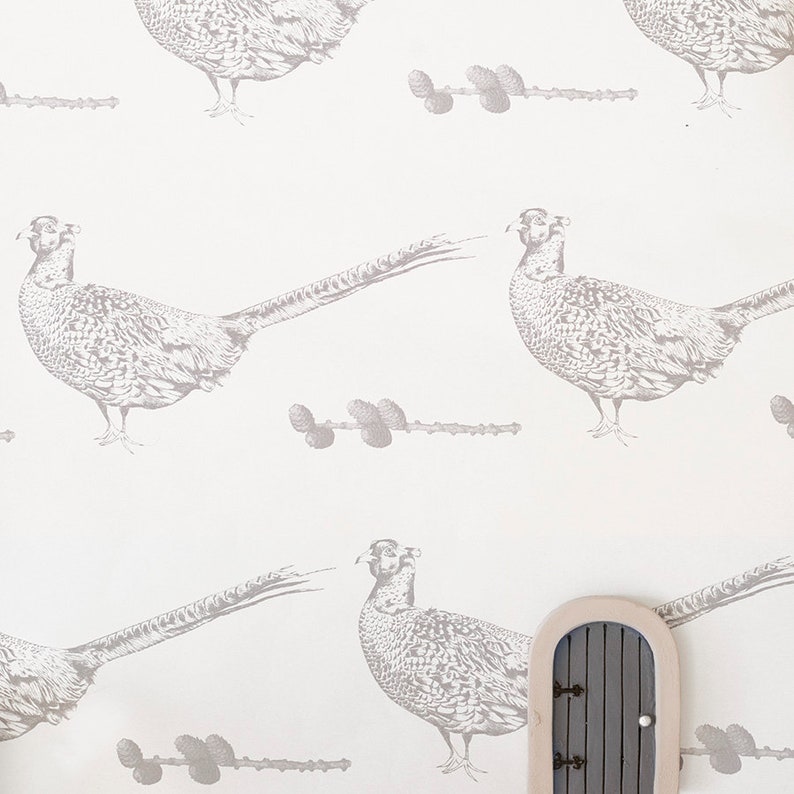 WERKJAAR 2024 – Inventaris ‘23: 02 augustus 2024
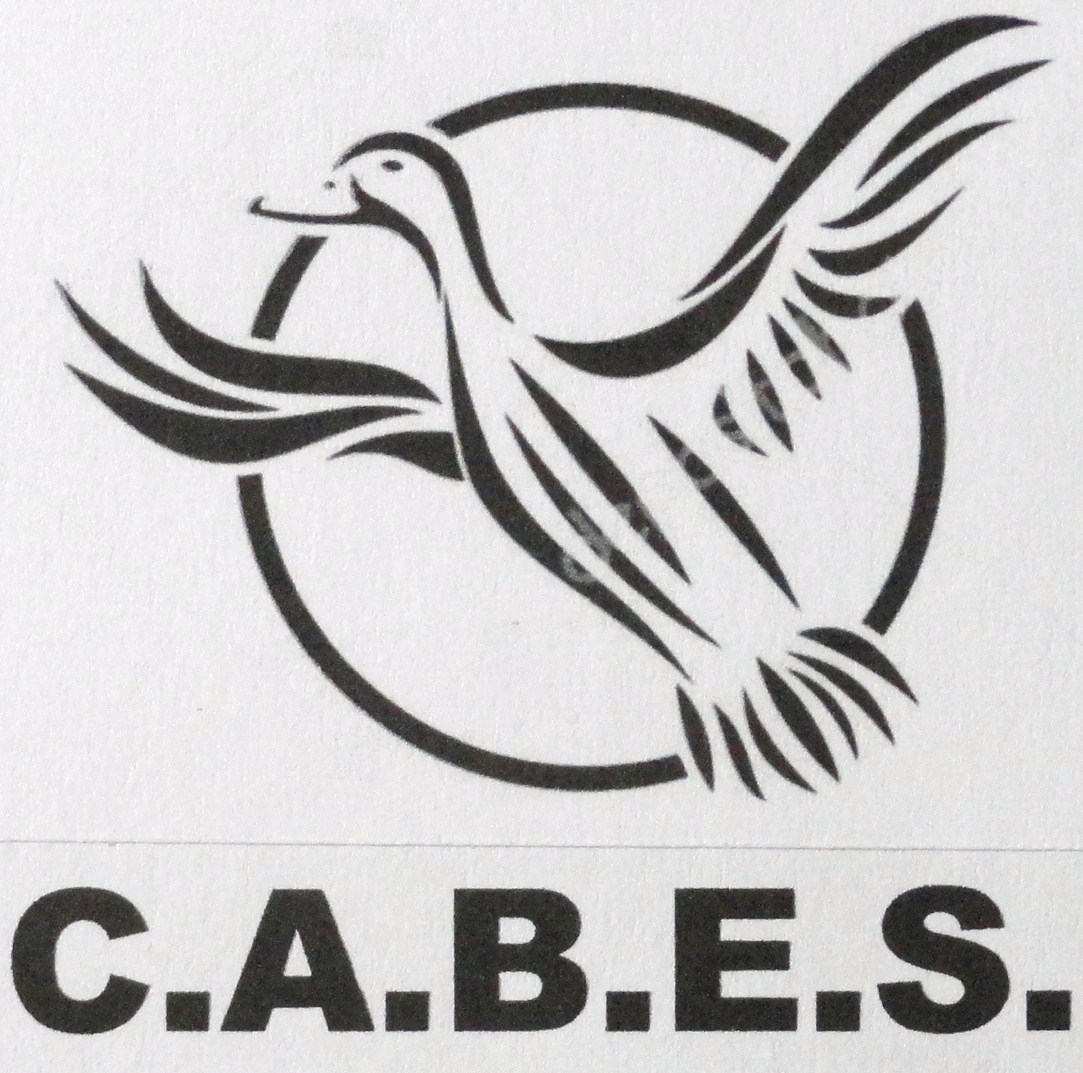 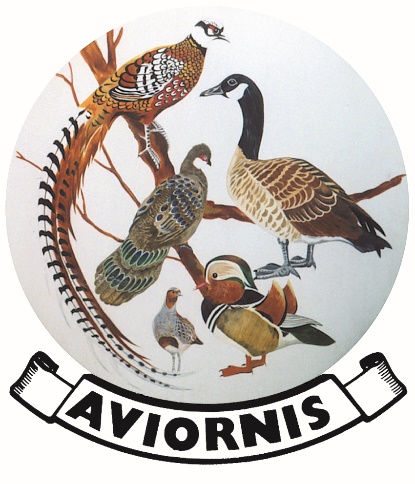 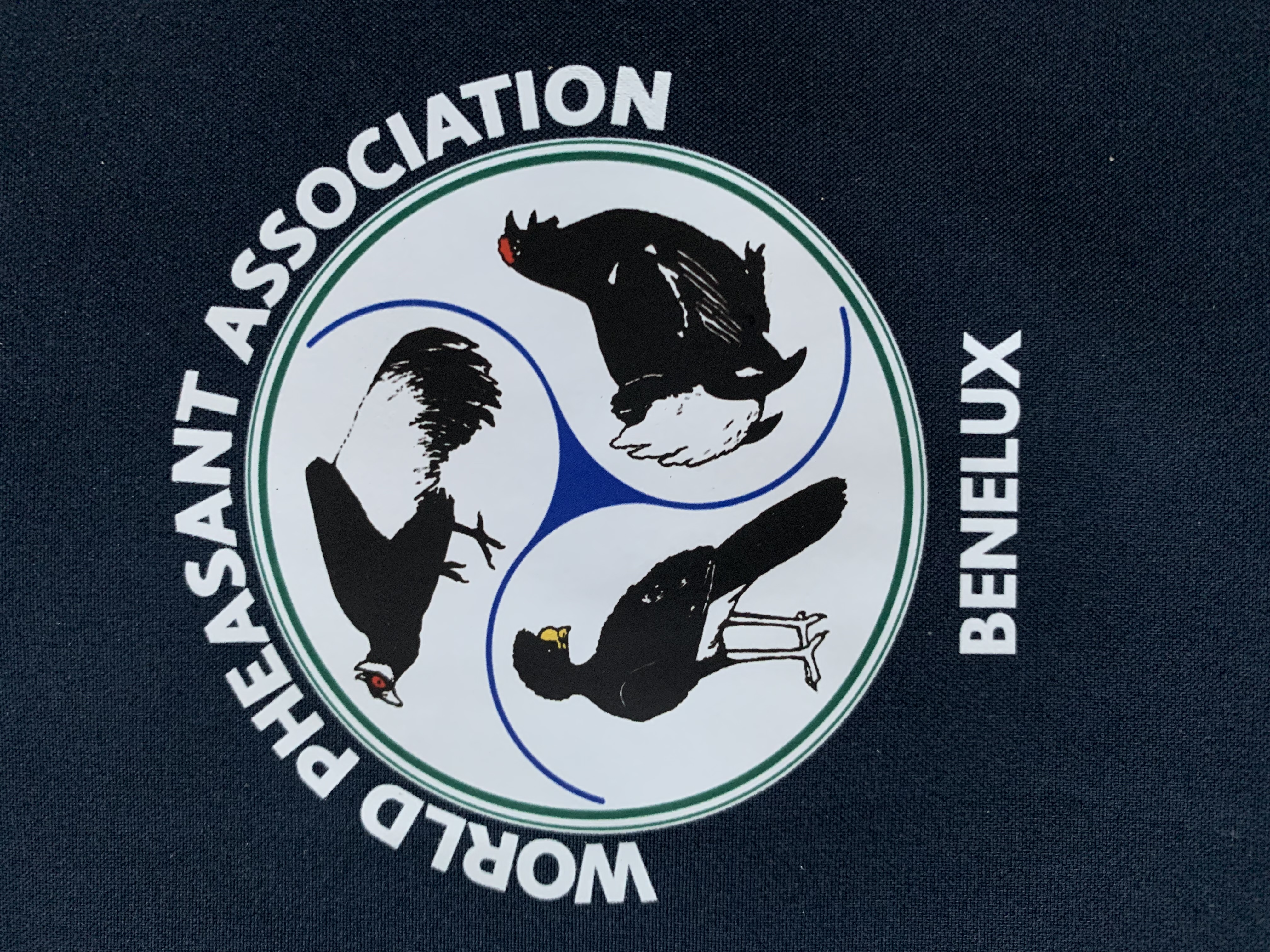 Jaarverslag CABES Salvadori’s 2024
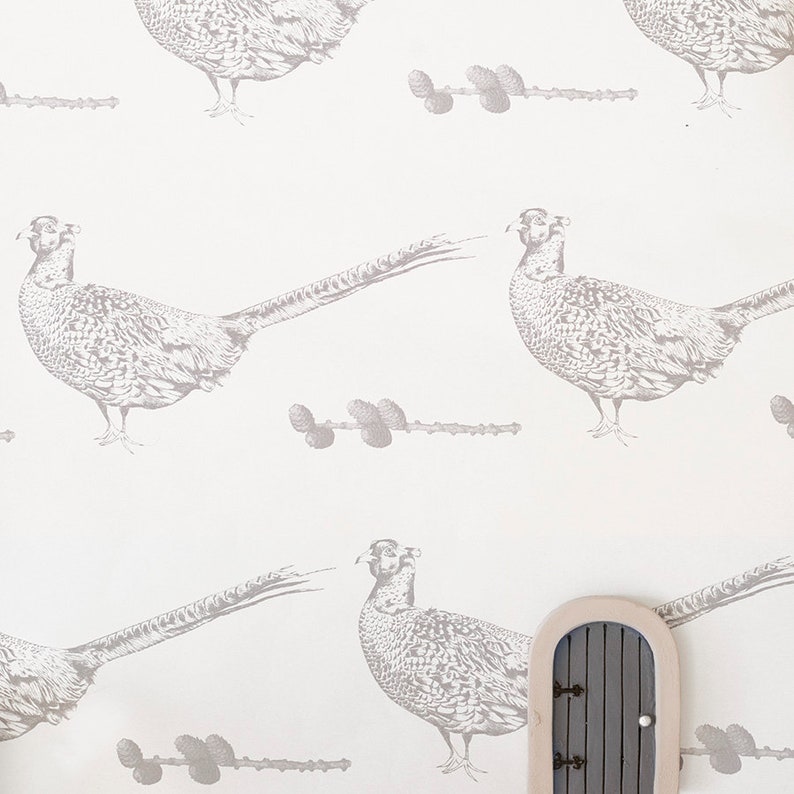 Interactie
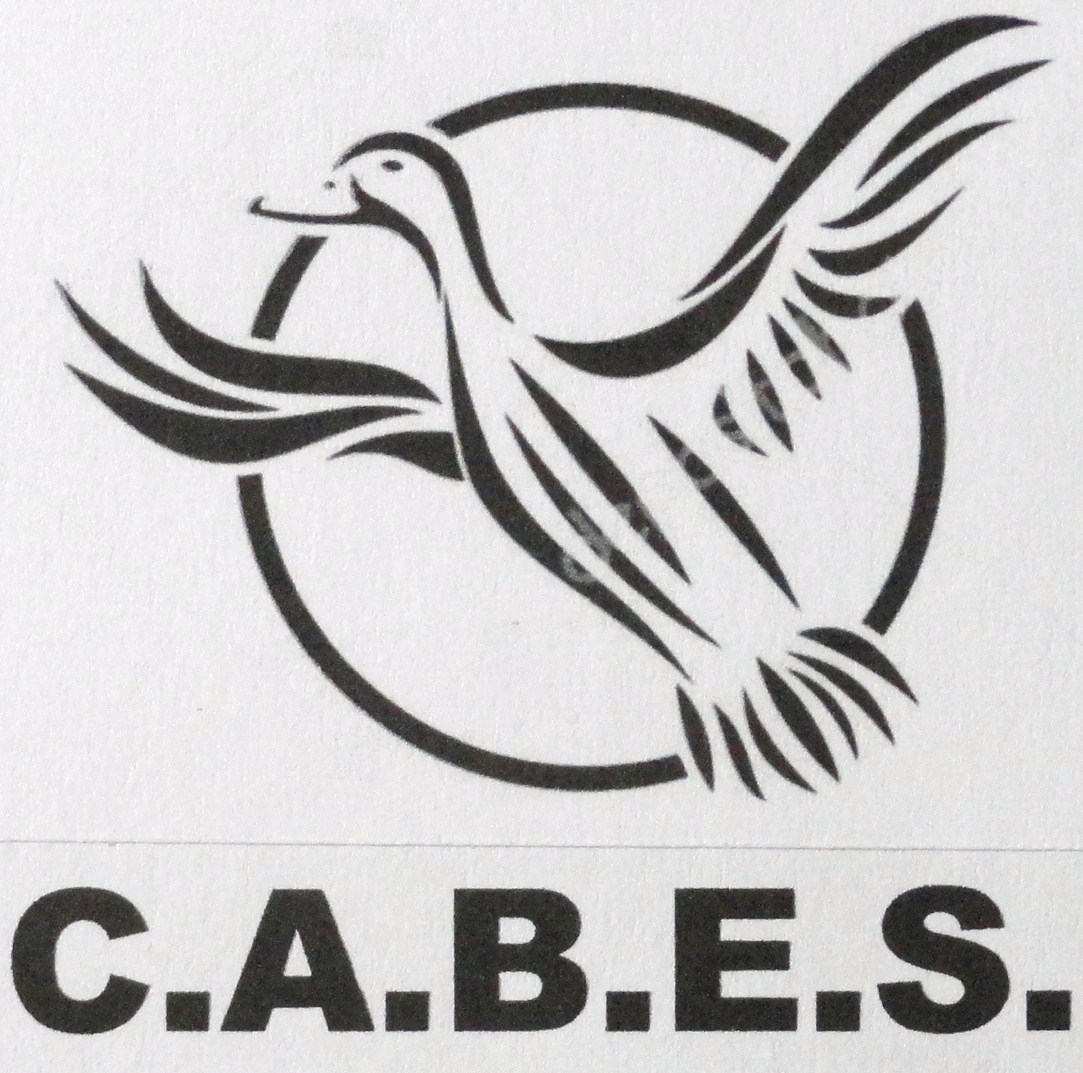 Verslag verstuurd naar alle kwekers, WPA tijdschrift en op AO website: 20 september 2024

ECBG vergadering 28/09/24 in Italië, WPA / AIFAO in Legnago

Nieuwe uitnodiging verstuurd voor update: 10 december 2025
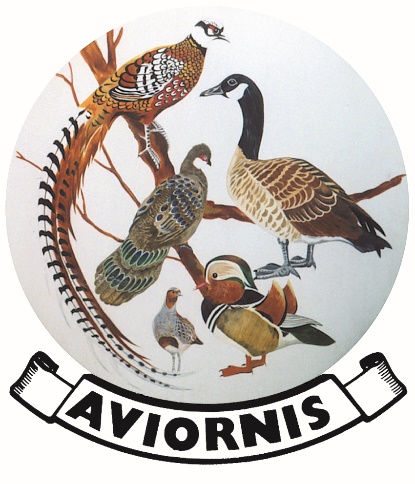 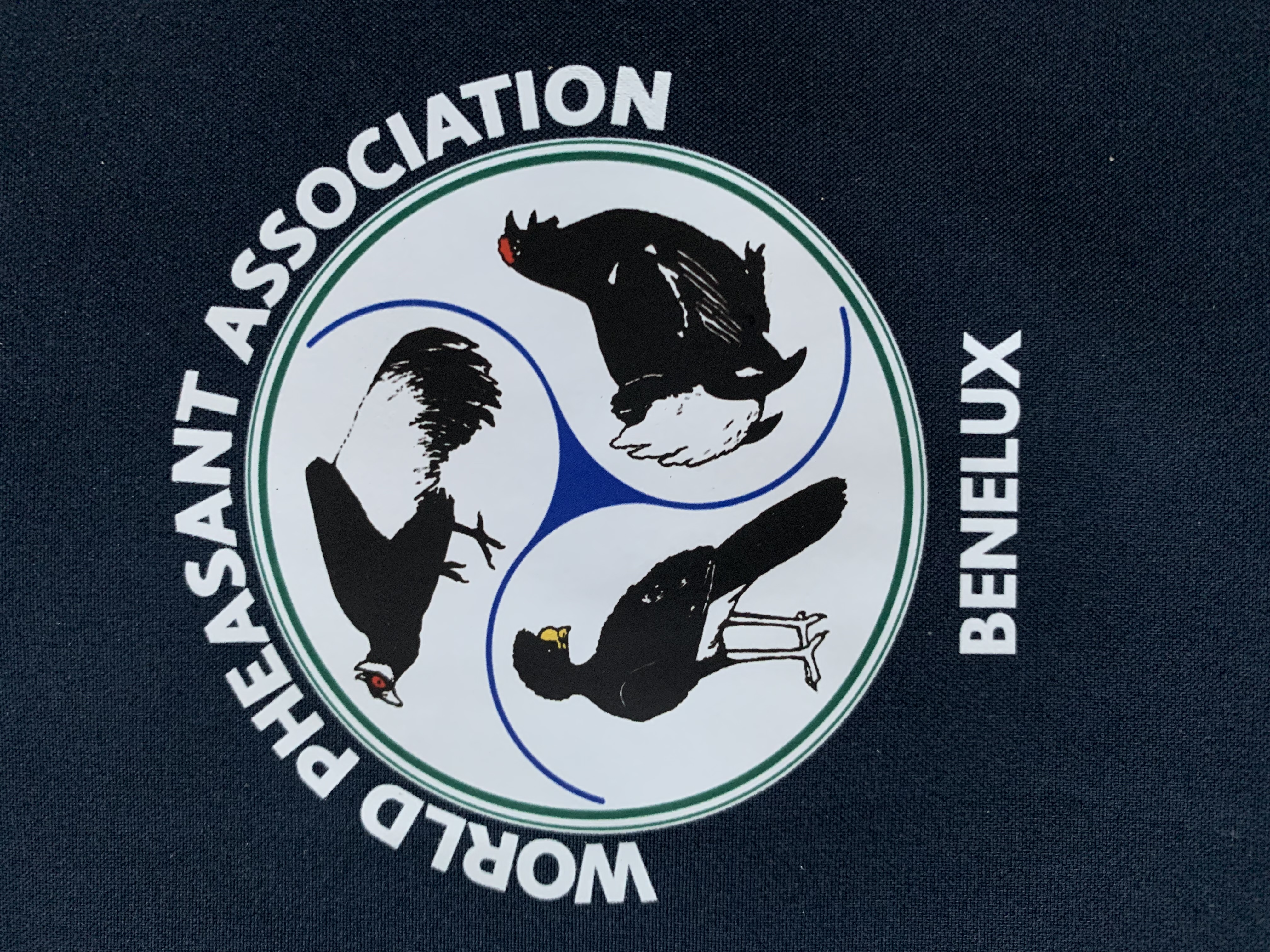 Jaarverslag CABES Salvadori’s 2024